EECS498-003Formal Verification of Systems Software
Material and slides created by
Jon Howell and Manos Kapritsos
Chapter 3: State Machines
9/12/24
EECS498-003
2
Building state machines
A state is an assignment of values to variables
An action is a transition from one state to another
An execution is a sequence of states
We will capture executions with state machines
x=1
y=2
x=1
y=1
9/12/24
EECS498-003
3
Building state machines
A state is an assignment of values to variables
An action is a transition from one state to another
An execution is a sequence of states
We will capture executions with state machines
B
A
A
C
D
B
9/12/24
EECS498-003
4
The Switch state machine
Activate, Toggle
Activate
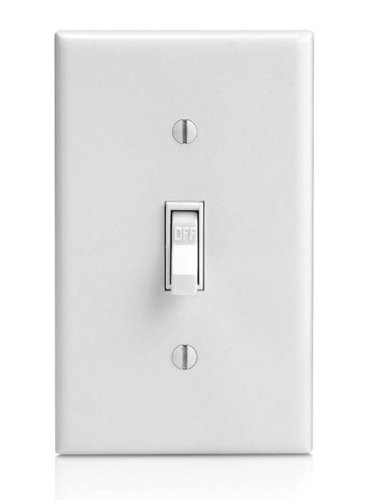 off
on
Deactivate
Deactivate, Toggle
Activate
Toggle
Toggle
Activate
off
on
on
on
off
5
The Switch state machine
Activate, Toggle
Activate
predicate Activate(v:Variables, v':Variables) {
    v'.switch == On
}
predicate Deactivate(v:Variables, v':Variables) {
    v'.switch == Off 
}
predicate Toggle(v:Variables, v':Variables) {
    v'.switch != v.switch
}
predicate Next(v:Variables, v':Variables) {
    || Activate(v, v') 
    || Deactivate(v, v') 
    || Toggle(v, v') 
}
on
off
Deactivate, Toggle
Deactivate
datatype SwitchState = On | Off
datatype Variables = 
	Variables(switch:SwitchState)
predicate Init(v:Variables) {
    v.switch == Off 
}
9/12/24
EECS498-003
6
The Game of Nim
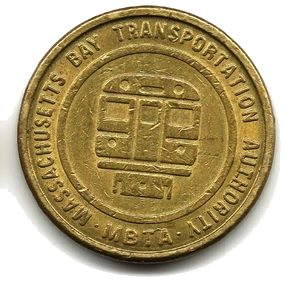 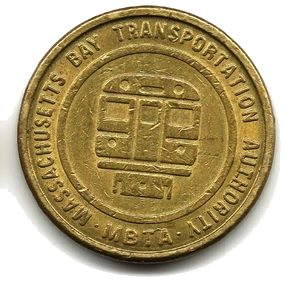 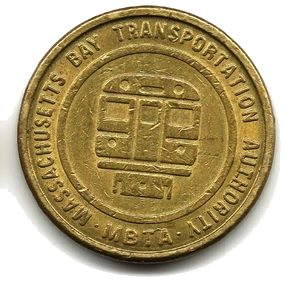 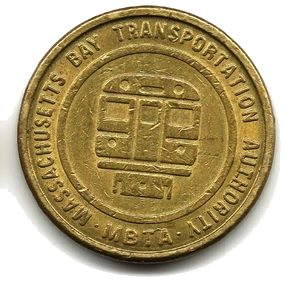 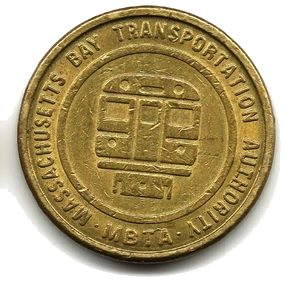 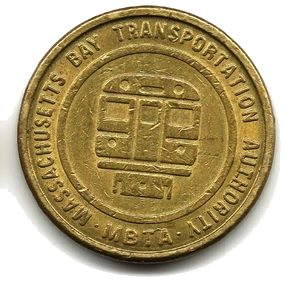 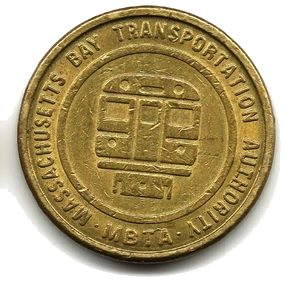 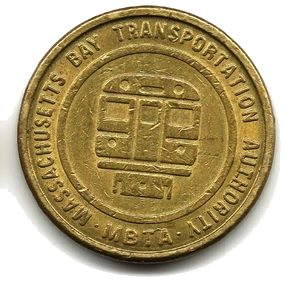 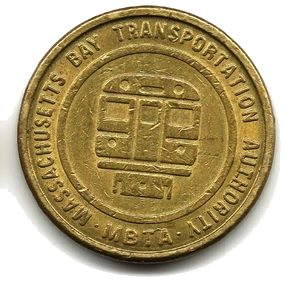 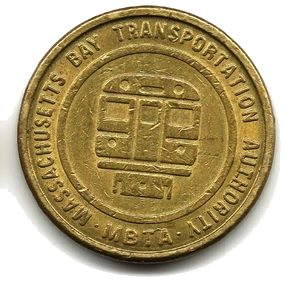 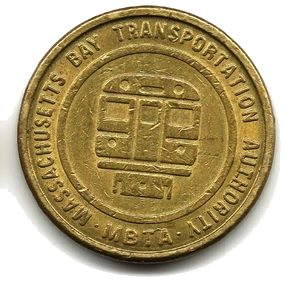 Play(4)
Play(3)
Play(2)
Play(1)
10
7
5
1
11
7
The Nim state machine
datatype Variables = Variables(tokens:nat)
predicate Init(v:Variables) {
    v.tokens > 0
}

predicate Play(v:Variables, v':Variables, take:nat) {
    && 1 <= take <= 4
    && v'.tokens == v.tokens - take
}

predicate Next(v:Variables, v':Variables)
{
    exists take :: Play(v, v', take)
}
enabling condition
“update”
9/12/24
EECS498-003
8
11
11
10
9
8
7
!Init()
0
11
10
11
8
7
Play(1)
Play(3)
Play(2)
Play(4)
10
7
5
1
!Next()
9
Administrivia
Remember that Problem Set 1 is due next Thursday, September 19 
My office hours today were moved to 5-6pm
9/12/24
EECS498-003
10
A simple library app
datatype Card = Shelf | Patron(name: string)datatype Book = Book(title: string)type Variables = map<Book, Card>
Small-library rule: each patron can have at most one book checked out
9/12/24
EECS498-003
11
A state is an assignment of values to variables
datatype Card = Shelf | Patron(name: string)datatype Book = Book(title: string)type Variables = map<Book, Card>
The state space is the set of possible assignments.
The Martian: JonWhite Fang: Jon
The Martian: ShelfWhite Fang: Shelf
The Martian: ShelfWhite Fang: Jon
The Martian: ManosWhite Fang: Jon
12
[Speaker Notes: A state space is a type (think C struct).
A state is an assignment of values to variables in the type (think C struct literal).
For many practical state definitions, many states might be nonsense.]
An execution is an infinite sequence of states
check out
check out
check in
check out
The Martian: ShelfWhite Fang: Shelf
The Martian: ShelfWhite Fang: Jon
The Martian: ManosWhite Fang: Jon
The Martian: ShelfWhite Fang: Jon
The Martian: RobWhite Fang: Jon
check out
check in
check out
check in
check out
???
The Martian: ShelfWhite Fang: Shelf
The Martian: JonWhite Fang: Shelf
The Martian: ShelfWhite Fang: Shelf
The Martian: RobWhite Fang: Shelf
The Martian: ShelfWhite Fang: Shelf
The Martian: ShelfWhite Fang: Shelf
The Martian: ShelfWhite Fang: Jon
The Martian: ShelfWhite Fang: Rob
13
[Speaker Notes: A behavior is an infinite sequence of states.
A given state space (struct) implies a set of all possible behaviors: all infinite sequences of states in any order.
Intuitively, almost all of those behaviors are useless. A specification is a subset of behaviors that we care about.
A safety violation happens at a single state.
A liveness violation requires the infinite behavior. We’re not going to say anything more about liveness this week.]
A behavior is the set of all possible executions
check out
check out
check in
check out
The Martian: ShelfWhite Fang: Shelf
The Martian: ShelfWhite Fang: Jon
The Martian: ManosWhite Fang: Jon
The Martian: ShelfWhite Fang: Jon
The Martian: RobWhite Fang: Jon
check out
check in
check out
check in
The Martian: ShelfWhite Fang: Shelf
The Martian: JonWhite Fang: Shelf
The Martian: ShelfWhite Fang: Shelf
The Martian: RobWhite Fang: Shelf
The Martian: ShelfWhite Fang: Shelf
check out
???
The Martian: ShelfWhite Fang: Shelf
The Martian: ShelfWhite Fang: Jon
The Martian: ShelfWhite Fang: Rob
14
[Speaker Notes: A behavior is an infinite sequence of states.
A given state space (struct) implies a set of all possible behaviors: all infinite sequences of states in any order.
Intuitively, almost all of those behaviors are useless. A specification is a subset of behaviors that we care about.
A safety violation happens at a single state.
A liveness violation requires the infinite behavior. We’re not going to say anything more about liveness this week.]
A state machine definition
datatype Card = Shelf | Patron(name: string)datatype Book = Book(title: string)type Variables = map<Book, Card>
predicate Init(v: Variables) {
  forall book | book in v :: v[book] == Shelf
}
predicate CheckOut(v : Variables, v’ : Variables, book: Book, name: string) {
  && book in v
  && v[book] == Shelf
  && (forall book | book in v :: v[book] != Patron(name))
  && v’ == v[book := Patron(name)]
}
predicate CheckIn(v : Variables, v’ : Variables, book: Book, name: string) {
  && book in v
  && v[book] == Patron(name)
  && v’ == v[book := Shelf]
}
predicate Next(v: Variables, v’: Variables) {
  || (exists book, name :: CheckOut(v, v’, book, name))
  || (exists book, name :: CheckIn(v, v’, book, name))
}
enabling condition
“update”
Nondeterministic
definition
15
A behavior is the set of all possible executions
predicate CheckOut(v, v’, book, name) {
  && book in v
  && v[book] == Shelf
  && (forall book | book in v :: v[book] != Patron(name))
  && v’ == v[book := Patron(name)]
}
predicate CheckIn(v, v’, book, name) {
  && book in v
  && v[book] == Patron(name)
  && v’ == v[book := Shelf]
}
check out
???
The Martian: ShelfWhite Fang: Shelf
The Martian: ShelfWhite Fang: Jon
The Martian: ShelfWhite Fang: Rob
16
[Speaker Notes: A behavior is an infinite sequence of states.
A given state space (struct) implies a set of all possible behaviors: all infinite sequences of states in any order.
Intuitively, almost all of those behaviors are useless. A specification is a subset of behaviors that we care about.
A safety violation happens at a single state.
A liveness violation requires the infinite behavior. We’re not going to say anything more about liveness this week.]
How should we define a behavior?
With a program?
Its variables define its state space
Its executions define its behavior
Weaknesses:
concreteness
nondeterminism
asynchrony
environment
17
How should we define a behavior?
With a state machine
Its type defines its state space
Its initial states and transitions define its behavior
18
State machine strengths
Abstraction
States can be abstract
Model an infinite map instead of an efficient pivot table
Next predicate is nondeterministic:
Implementation may only select some of the choices
Can model Murphy’s law (e.g. crash tolerance) or an adversary
9/12/24
EECS498-003
19
State machine strengths
Abstraction
Asynchrony
Each step of a state machine is conceptually atomic
Interleaved steps capture asynchrony: threads, host processes, adversaries
Designer decides how precisely to model interleaving; can refine/reduce
9/12/24
EECS498-003
20
State machine strengths
Abstraction
Asynchrony
Environment
Model a proposed program with one state machine (verified)
Model (adversarial) environment with another (trusted)
Compound state machine models their interactions (trusted)
System (environment assumption)
Distributed System (environment assumption)
Host
(program to verify)
Filesystem
(program to verify)
Disk
(environment assumption)
Network
(environment assumption)
9/12/24
EECS498-003
21